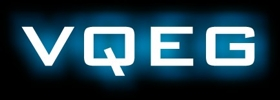 QAH working groupQuality Assessment for Health Applications
13th December 2021
Chairs: Lu Zhang1, Meriem Outtas1, and Lucie Lévêque2
1 IETR - INSA Rennes, 2 LS2N - Nantes Université
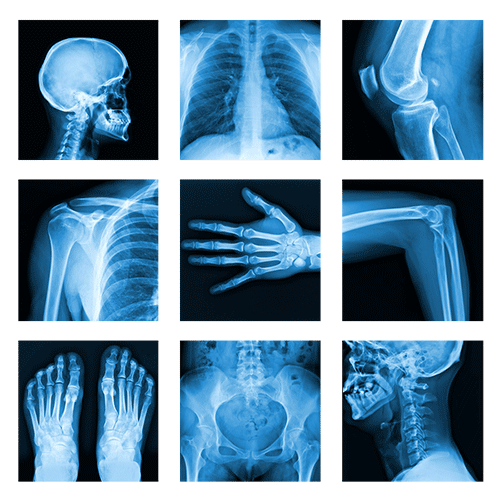 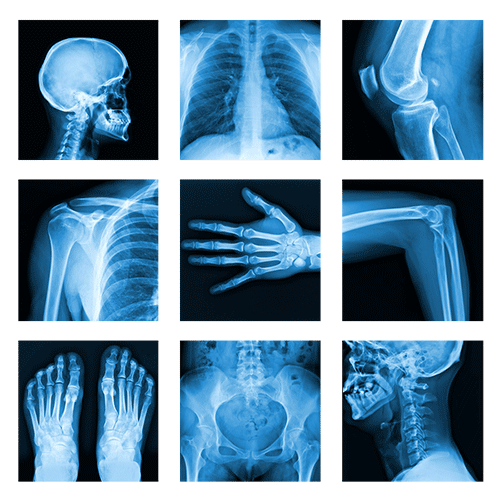 What we did in 2021
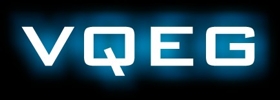 Topical review published in July in IOP Physics in Medicine & Biology









State-of-the-art of recent works on medical subjective QA + task-based approaches
Discussion on merits and drawbacks of the methodologies + recommendations
Lack of available annotated medical databases
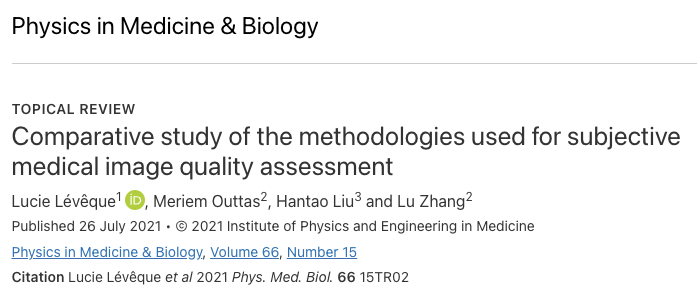 2
What we did in 2021
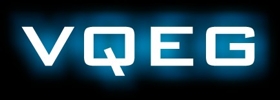 Topical review for submitted to Medical Image Analysis
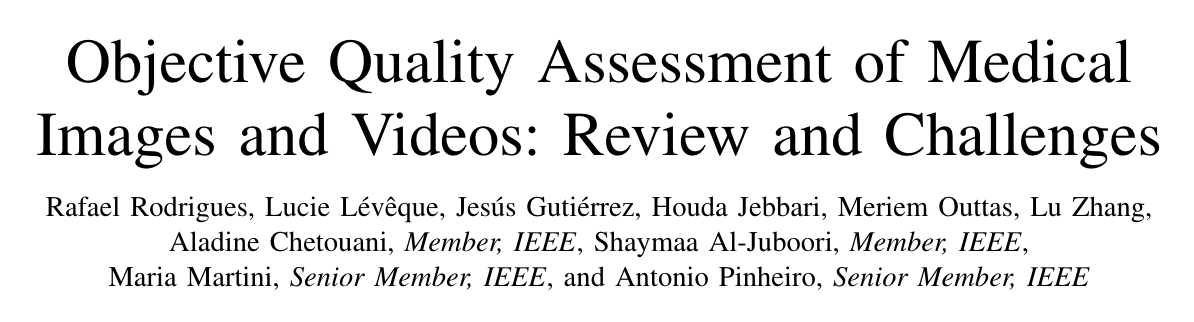 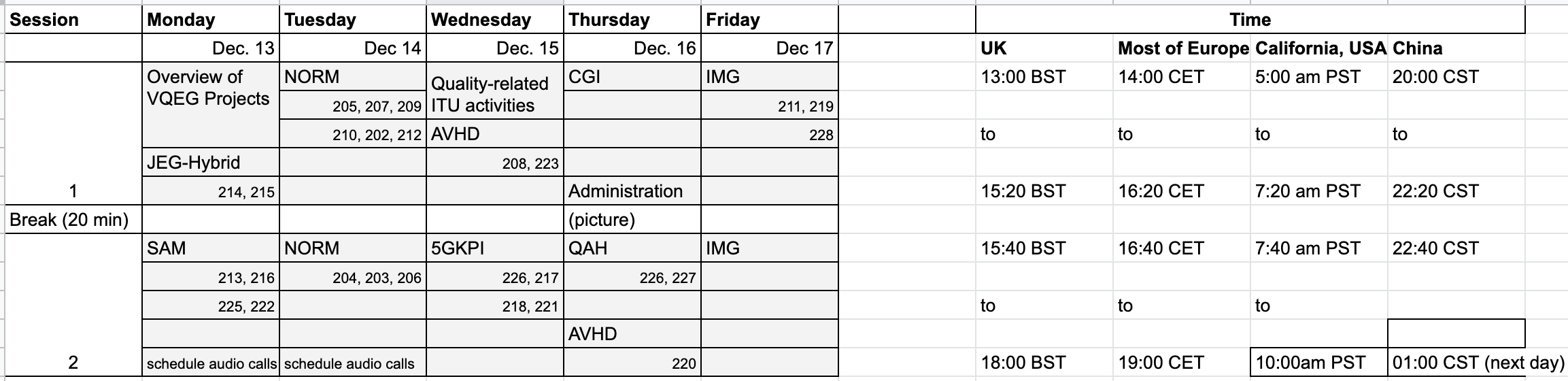 3
What we did in 2021
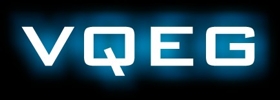 3)    Special session for ICIP 2022:	          Quality Assessment for Medical Imaging Applications













Research works on COVID-19 are especially encouraged to be submitted.
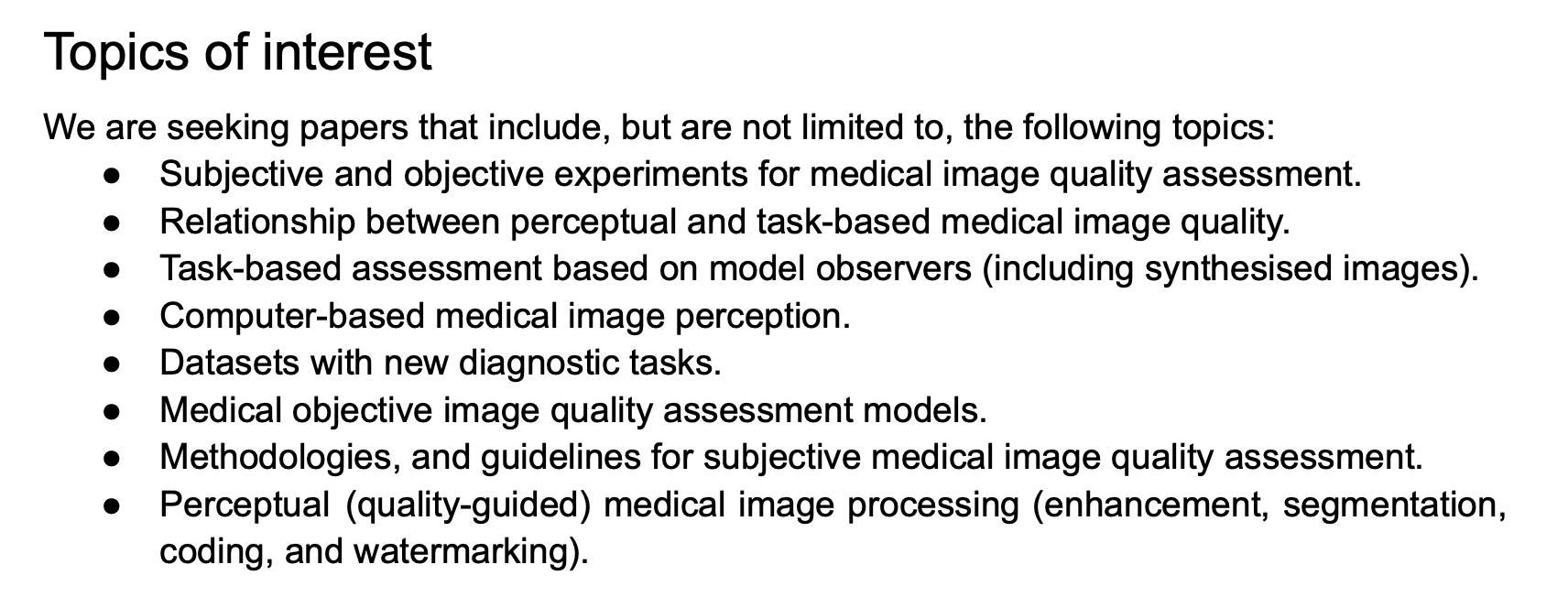 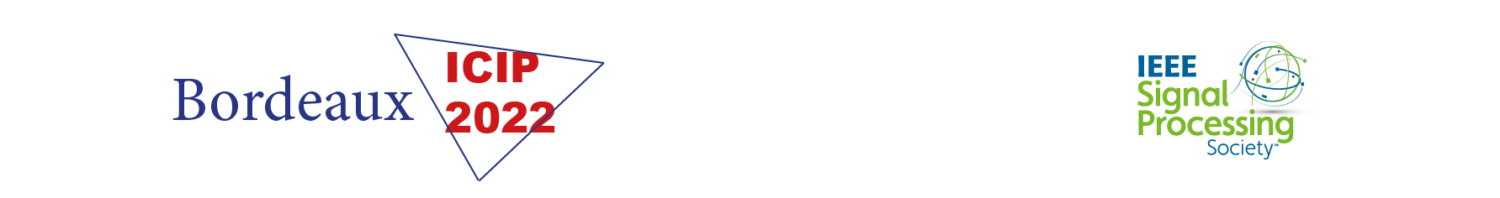 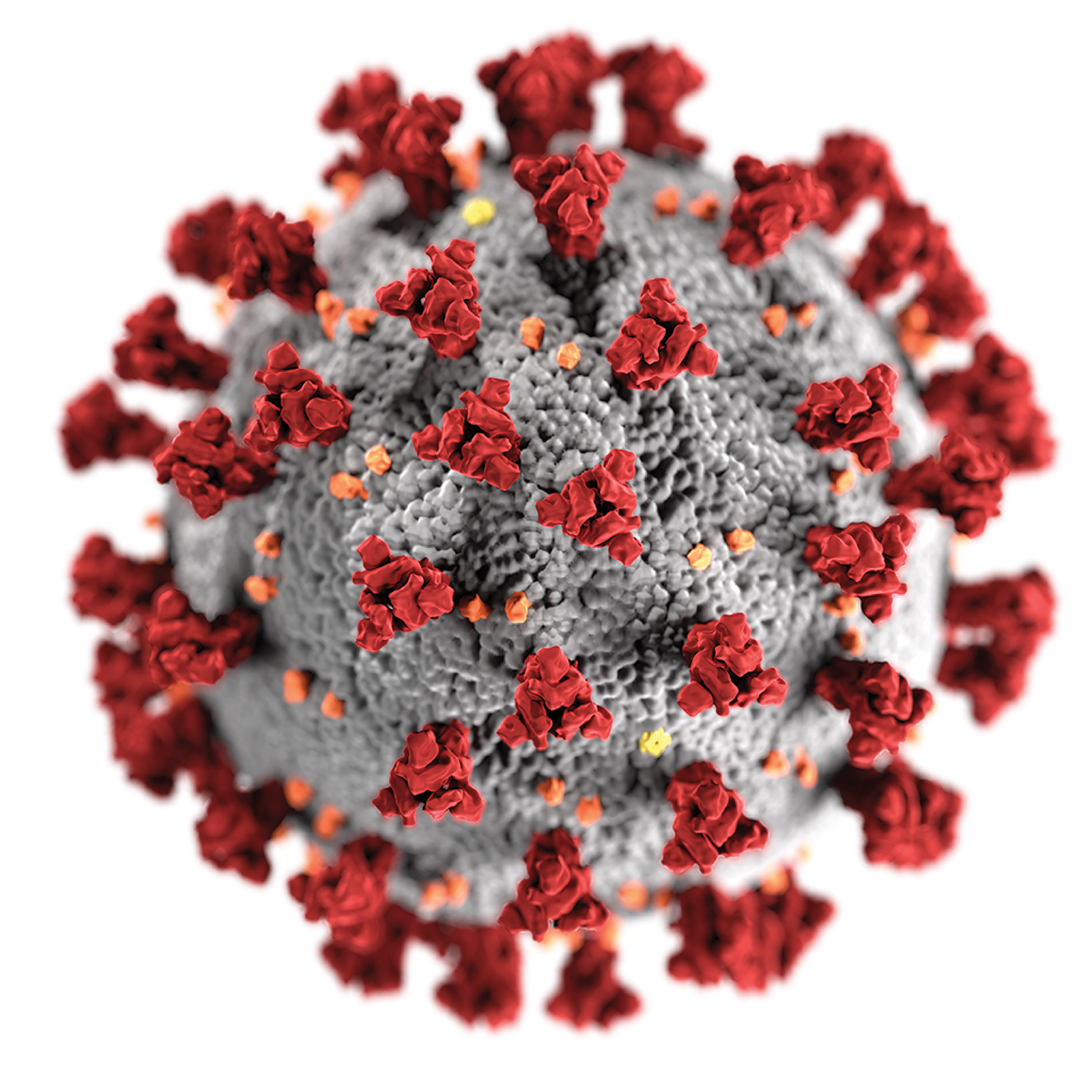 4
Invitation for contributions
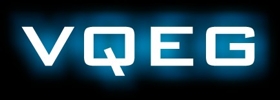 If you wish to take part in ICIP 2022 Special Sessionon Quality Assessment for Medical Imaging Applications,please send an email to lucie.leveque@univ-nantes.frand/or meriem.outtas@insa-rennes.frASAP (before this evening…) including:
The title of your article
Authors’ names and affiliations
A short abstract
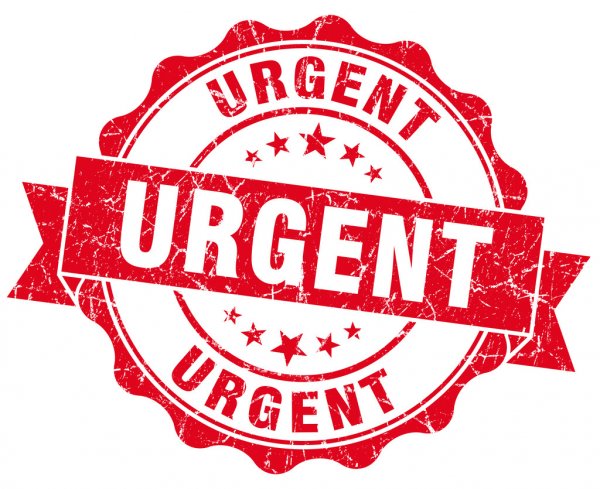 5